Электронная книжная выставка
МБОУ СОШ №19 имени В.П.Стрельникова
Словарь раскрывает секреты
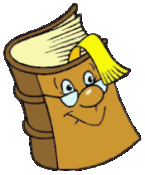 Читательское назначение: обучающиеся 5-11 классов
Ни один язык – будь то родной или неродной – невозможно полноценно изучать без словаря. Только словари могут дать все необходимые сведения о слове, помочь ему овладеть основами грамотной устной и письменной речи, постоянно повышать культуру речи, которая, в значительной степени определяет общую культуру человека.
Словарь В.И.Даля
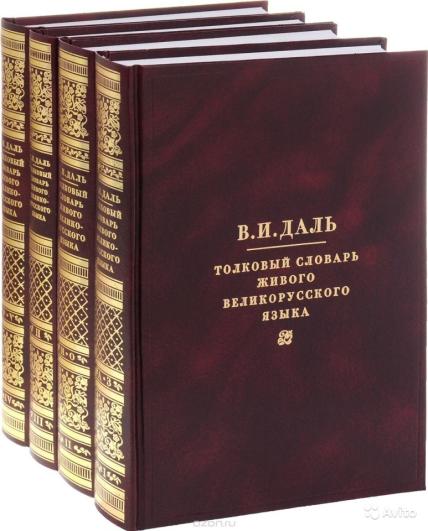 В словаре В.И.Даля содержится 200 тыс. слов. Наряду с лексикой литературного языка первой половины 19 века здесь представлены областные слова, терминология разных профессий и ремесел, около 3 тыс. пословиц и поговорок.
Толковый словарь
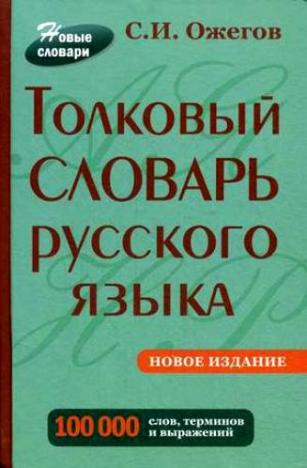 В словаре представлена просторечная лексика, употребляемая и в литературе, и в разговорной речи.  Включает толкование значения, характеристику строения многозначного слова, примеры употребления, сведения о сочетаемости слова, грамматические и орфоэпические характеристики слова.
Орфографический  словарь
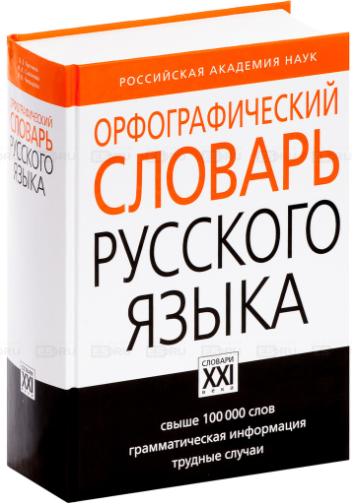 В орфографическом словаре даются правила написания слов и объясняются почему они так пишутся.
Словарь синонимов
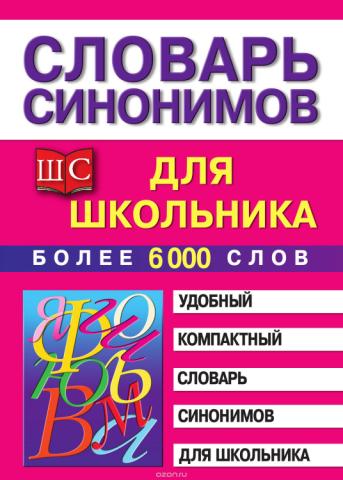 Словарь содержит ряды синонимов к тому или иному слову. Он помогает подобрать наиболее удачное слово или словосочетание для более точного и яркого выражения мысли. Синонимы расширяют словарный состав языка, делают его ярче, выразительнее, разнообразнее.
Словарь антонимов
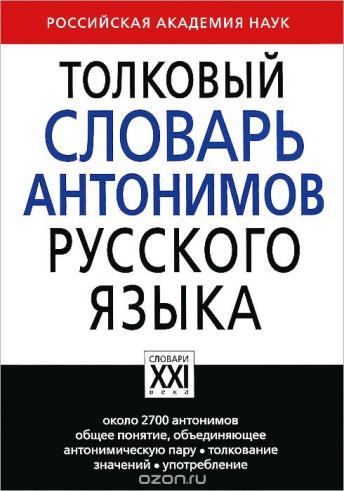 Словарь антонимов помогает подобрать слова 
с противоположными значениями, найти образное противопоставление, «схватить» полярные проявления того или иного свойства, качества.
Словарь омонимов
Омонимы - одинаковые по звучанию, но разные по смыслу слова, омографы - слова, имеющие одинаковое написание, но различное ударение. В словаре собраны омоформы-омографы, т.е. формы разных слов, имеющие одинаковое написание. Словарь организован так, что слева стоят словоформы, а справа - лексемы, к которым эти словоформы относятся.
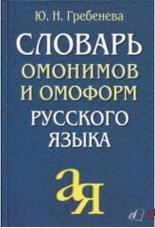 Словарь паронимов
В словаре представлены в упорядоченном виде двучленные группировки однокорневых созвучных слов — паронимов, иногда непреднамеренно попадающих под смешение, тем самым нарушая правильность речи. В словаре показана возможная их сочетаемость с другими словами, в необходимых случаях стилистическая характеристика, а также использование их в фразеологии.
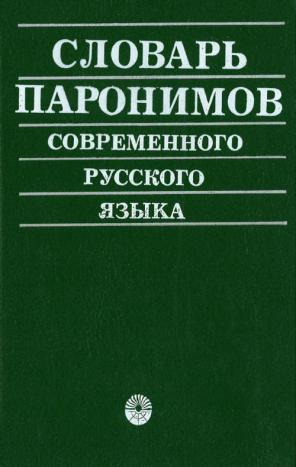 Фразеологический словарь
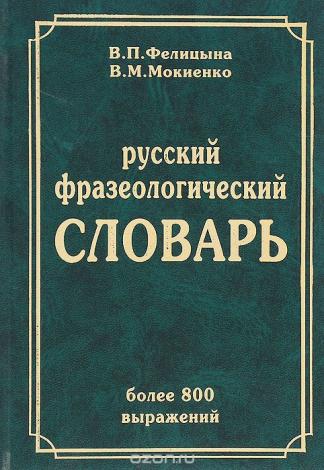 Основная задача словаря - помочь понять сложную и разнообразную жизнь устойчивых сочетаний слов, получить представление о свойствах фразеологизмов, овладеть нормами их употребления в речи и узнать их происхождение.
Грамматический словарь
Словарь отражает современное словоизменение, т.е. склонение существительных, прилагательных, местоимений, числительных и спряжение глаголов. Словарь содержит около 100000 слов, расположенных в обратном (инверсионном) алфавитном порядке.
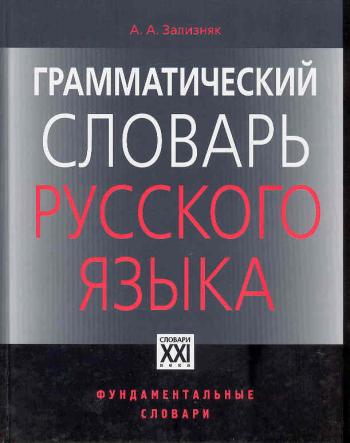 Словарь грамматических трудностей
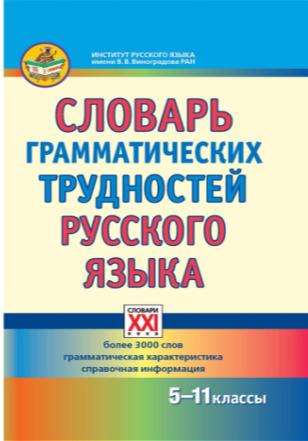 В словаре описаны сложные явления русской грамматики, связанные с формообразованием имени существительного, имени прилагательного и глагола.
Орфоэпический словарь
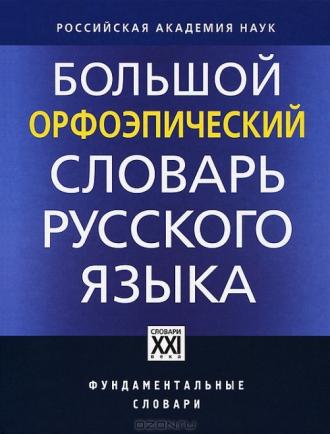 Словарь содержит слова и словосочетания, активно употребляющиеся в настоящее время. Каждое слово снабжено ударением, большинство – произносительными и грамматическими пометами, у изменяемых форм даются грамматические формы.
Словарь ударений
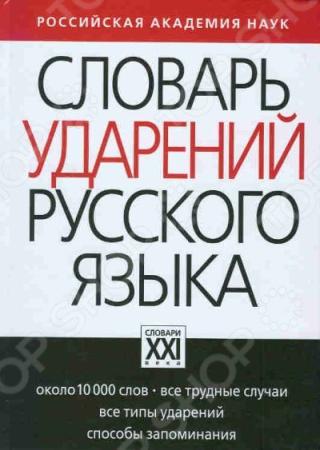 Словарь посвящен правильной постановке ударений в словах современного русского и литературного языка. Описаны и объяснены все типы ударений. Предлагаются оригинальные способы запоминания ударения.
Этимологический  словарь
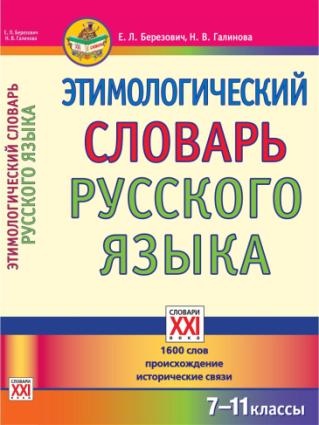 Словарь подробно объясняет происхождение слов, как исконных по происхождению (они унаследованы русским языком из православного), так и заимствованных. В словаре дается история слов, описываются их исторические изменения в звучании и значении.
Словообразовательный словарь
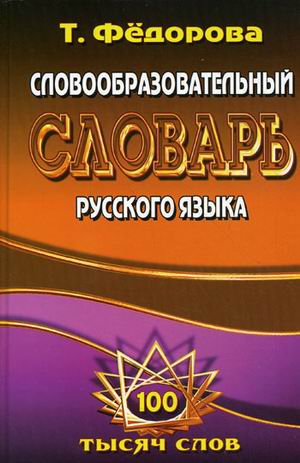 В словаре содержатся словообразовательные гнезда, которые дают представление о возникновении различных слов и об их морфемной структуре. Работа со словарем поможет при словообразовательном анализе, разборе слова по составу, усвоении правил русской орфографии.
Словарь морфемно-словообразовательный
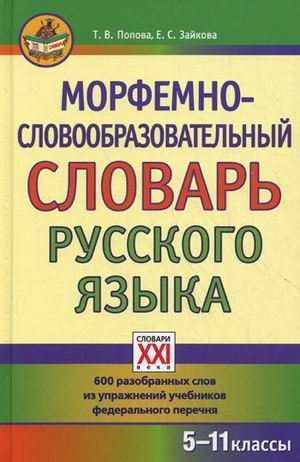 Словарь нового типа, соединяющий и сопоставляющий две трудные темы школьной программы – морфемный и словообразовательный разборы слов.
Словарь морфем
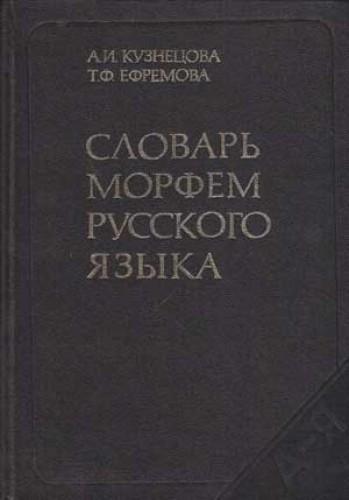 Словарь морфем - это словообразовательный словарь, показывающий членение слов на составляющие их морфемы, словообразовательную структуру слова, а также совокупность слов (словообразовательное гнездо) с данной морфемой – корневой или аффиксальной. Слова в  словаре приводятся с расчленением на морфемы и с ударением.
Словарь причастий
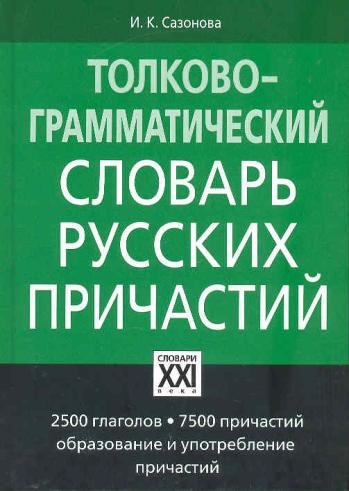 Это наиболее полный в отечественной лексикографии источник лексической и грамматической информации о причастных формах глаголов, активно употребляющихся в русском литературном языке. Впервые описаны смысловые отношения глаголов и их причастных форм, особенности семантики причастий. Даны сопоставления с прилагательными.
Словарь наречий и служебных слов
В словарь включены наречия, союзы, предлоги, частицы, междометия, слова, употребляемые в значении сказуемого, вводные слова и словосочетания. Заголовочные слова и словосочетания сопровождаются грамматическими и стилистическими пометами, имеют толкования значений, которые иллюстрируются речениями.
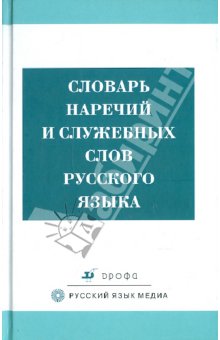 Слитно, раздельно или через дефис?
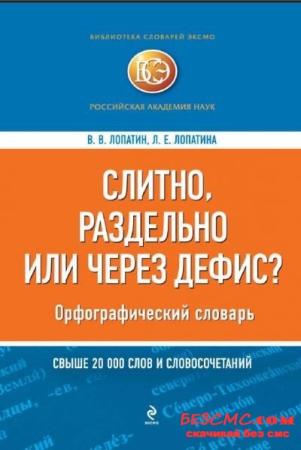 Словарь содержит первые и последние части слов, отдельные слова и словосочетания, вызывающие трудности в их написании: слитно, раздельно, через дефис, указывается источник их происхождения.
Прописная или строчная?
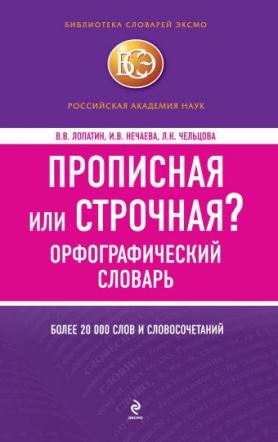 Употребление прописной или строчной буквы – одна из сложных проблем современной русской орфографии. Словарь включает: составные личные имена, названия исторических эпох и событий, религиозные понятия, географические названия и др.
Словарь собственных имен
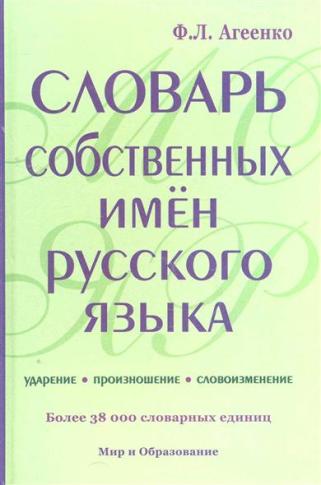 Это уникальный словарь, в который по принципу трудности в постановке ударения в произношении и склонении включены собственные имена русского языка: географические названия, фамилии и имена политиков, деятелей науки и культуры, названия СМИ, политических партий, литературных и музыкальных произведений и т.д.
Обратный словарь
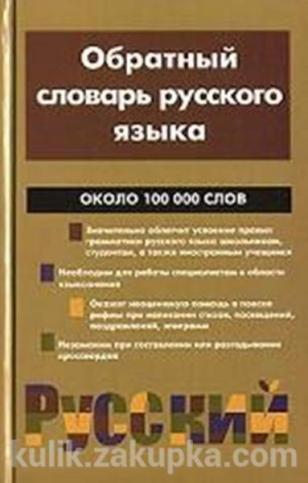 В словаре слова отсортированы в алфавитном порядке с учётом обратного чтения, т. е. не по начальным, а по конечным буквам. Словарь помогает изучать языки, имеющие суффиксальную агглютинацию,в которых конец слова несёт бо́льшую грамматическую нагрузку, чем начало. Такие словари полезны при изучении словообразования.
Словарь устаревшей лексики
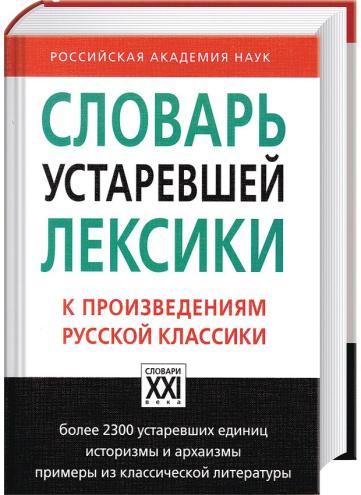 Читая русскую классику, мы иногда чувствуем себя иностранцами, попавшими в неизвестную нам страну. Наш словарь содержит объяснение устаревших слов, фразеологических оборотов, устойчивых словосочетаний конца XVIII - начала XX века.
Лингвистический  словарь
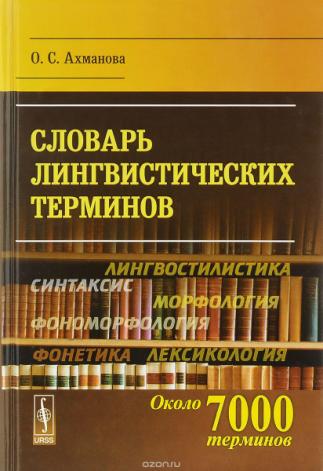 Словарь представляет сведения о человеческом языке, языкознании как науке, о языках мира, о семьях и группах языков, о письменностях и истории письма.  Раскрываются особенности звукового, грамматического, лексического строя языков, о теориях происхождения языка.
Словарь крылатых слов и выражений
В словаре представлено собрание крылатых слов и выражений, бытующих как в классической русской литературе, так и в современной речи, также слова иностранного происхождения, прочно вошедшие в отечественную культуру.
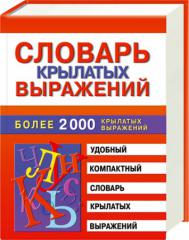 Словарь славянских языков
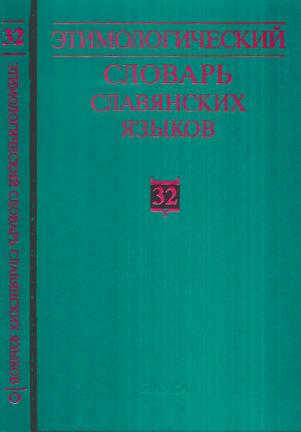 На каждое реконструируемое праславянское слово в словаре даётся этимология и история этимологических исследований. Приводятся рефлексы во всех славянских языках, а также когнаты в других индоевропейских языках.
Многоязычный словарь
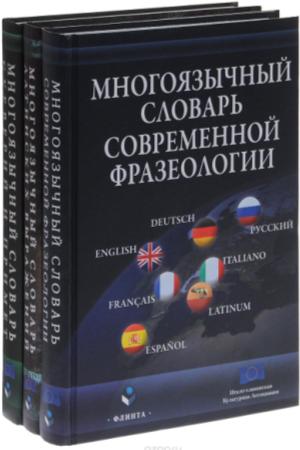 Данный многоязычный словарь европейских фразеологизмов уникален в своем роде: на фоне итальянского и русского языков демонстрируются сходства и различия пословиц и поговорок французского, английского, испанского, немецкого и латинского языков.
Словарь иностранных слов
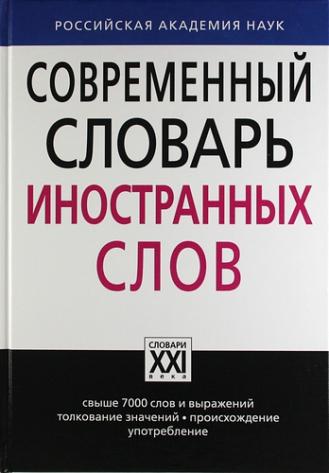 В словаре содержатся слова, вошедшие в русский язык из других языков. Большая часть этих слов являются общими для многих языков мира. В словарных статьях содержится краткая справка о происхождении слов, их перевод и толкование.
Двуязычные словари
Двуязычный словарь по традиции называется переводным. На протяжении веков перевод текстов был главным стимулом для создателей двуязычного словаря.
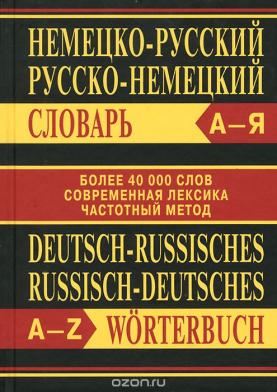 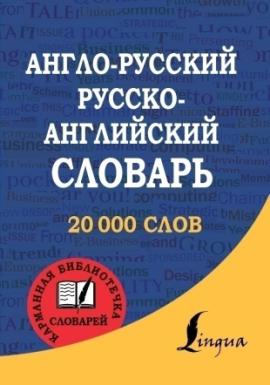 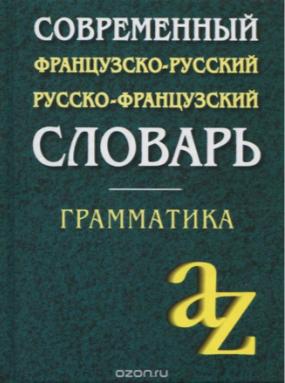 Двуязычные словари
Современные словари становятся все более интегральными, включая синонимы и толкования, краткие сведения о реалиях и дополнительную грамматическую информацию о заглавном слове.
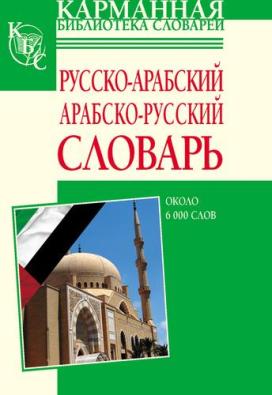 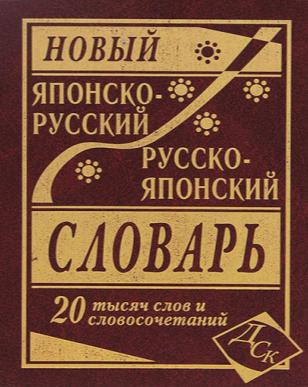 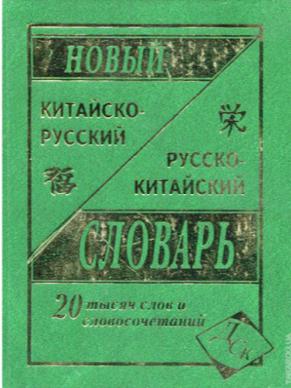 Двуязычные словари
Двуязычные словари ограничены сопоставлением двух языков. Используются переводчиками на этапе предпереводческого анализа оригинала, а затем на этапе вариативного поиска средств перевода.
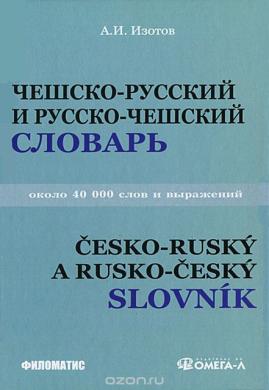 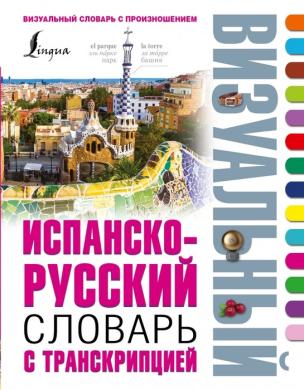 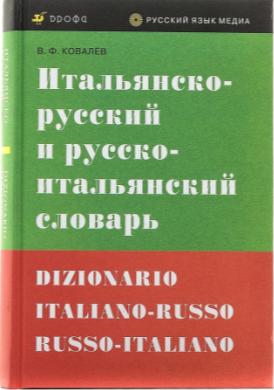 Во дни сомнений, во дни тягостных раздумий о судьбах моей родины, ты один мне поддержка и опора,            о великий, могучий, правдивый и свободный русский язык! Не будь тебя – как не впасть в отчаяние при виде всего, что совершается дома. Но нельзя верить, чтобы такой язык не был дан великому народу!
                                                     
                            И.С.Тургенев